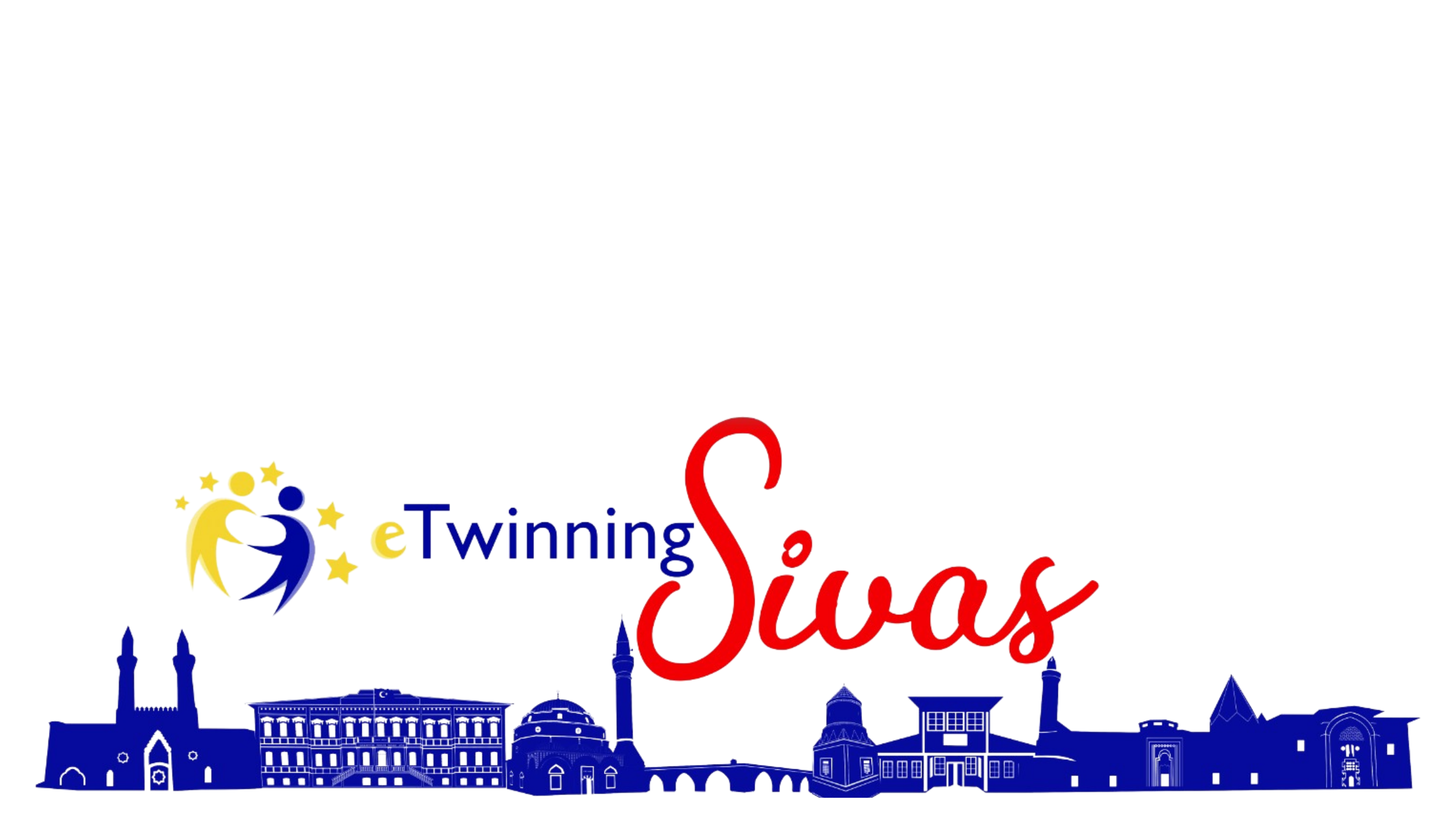 PROJE PAYLAŞIM SERİSİ 1
Proje Adı DÖNÜŞTÜR YAP ÖĞREN
Kısa Açıklama Öğrencilere çevre duyarlılığı kazandırmak amacıyla atıklardan hayal güçlerini kullanarak çeşitli materyaller tasarlamasıyla yaparak yaşayarak kalıcı öğrenmelerini sağlamaları
Yaş Grubu 11-14 (Ortaokul)
Katılabilecek Branşlar Fen Bilimleri Öğretmenleri, Teknoloji ve Tasarım Öğretmenleri, İngilizce Öğretmenleri, Matematik Öğretmenleri, Müzik Öğretmenleri, Görsel Sanatlar Öğretmenleri, Din Kültürü ve Ahlak Bilgisi Öğretmenleri, Türkçe Öğretmenleri
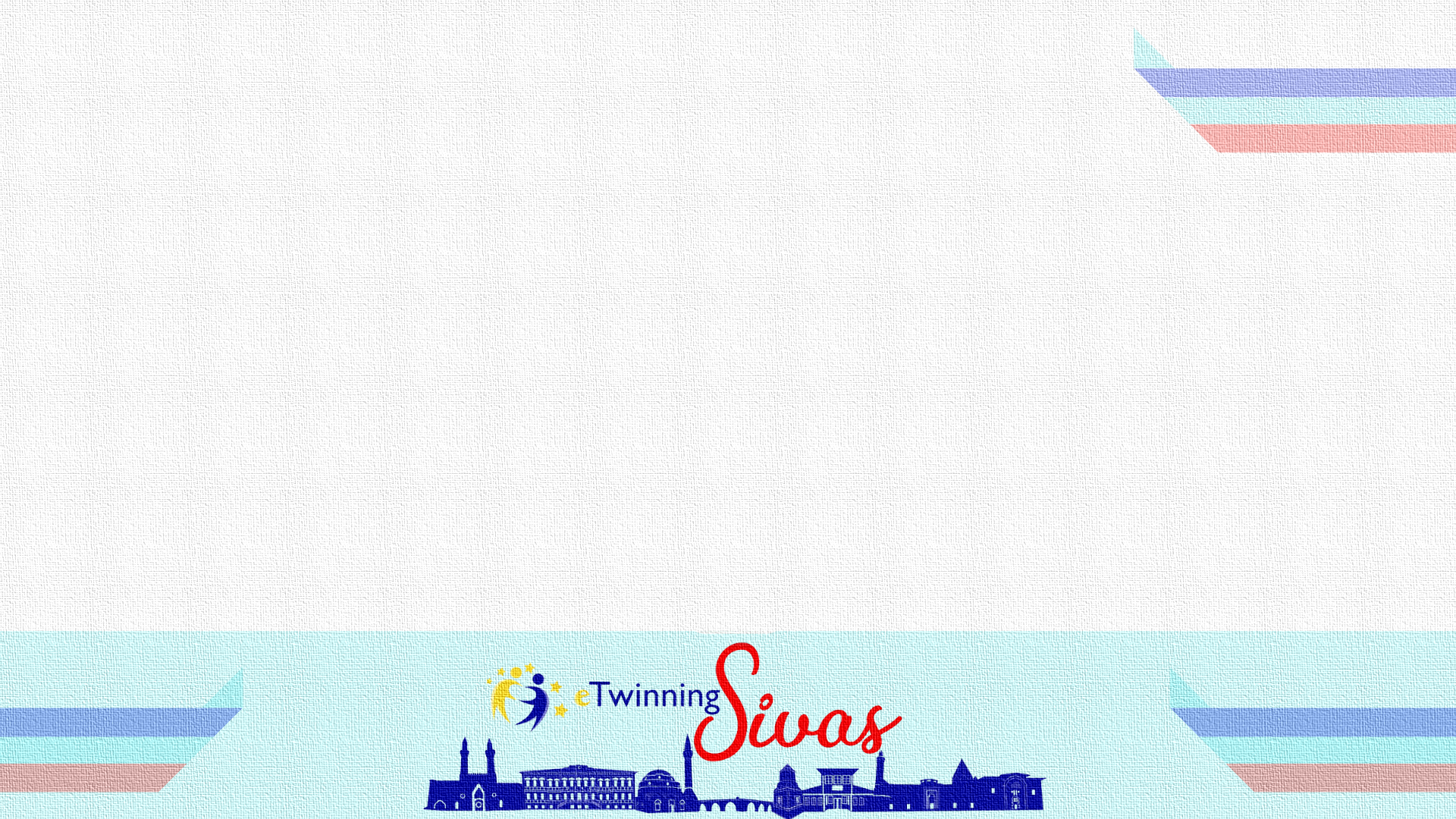 Proje Hedefleri
Projemiz, öğrencilerin, atıkları geri dönüştürmek için çeşitli materyaller oluşturmalarını amaçlamıştır. Atıkları ders materyalleri olarak kullanmalarının yanı sıra yeni eşyalar olarak kullanabilecekleri ürünler oluşturmaları beklenmektedir. Bu sayede çevresine duyarlı, tutumlu, üretken, hayal gücünü kullanan, yaparak yaşayarak öğrenen çevreye bilinçli bireyler olmaları sağlanacaktır. Akranları ile fikir alışverişinde bulunacak olan öğrencilerimiz, ayrıca web 2.0 araçlarını da iş birliği içerisinde kullanacaklardır.
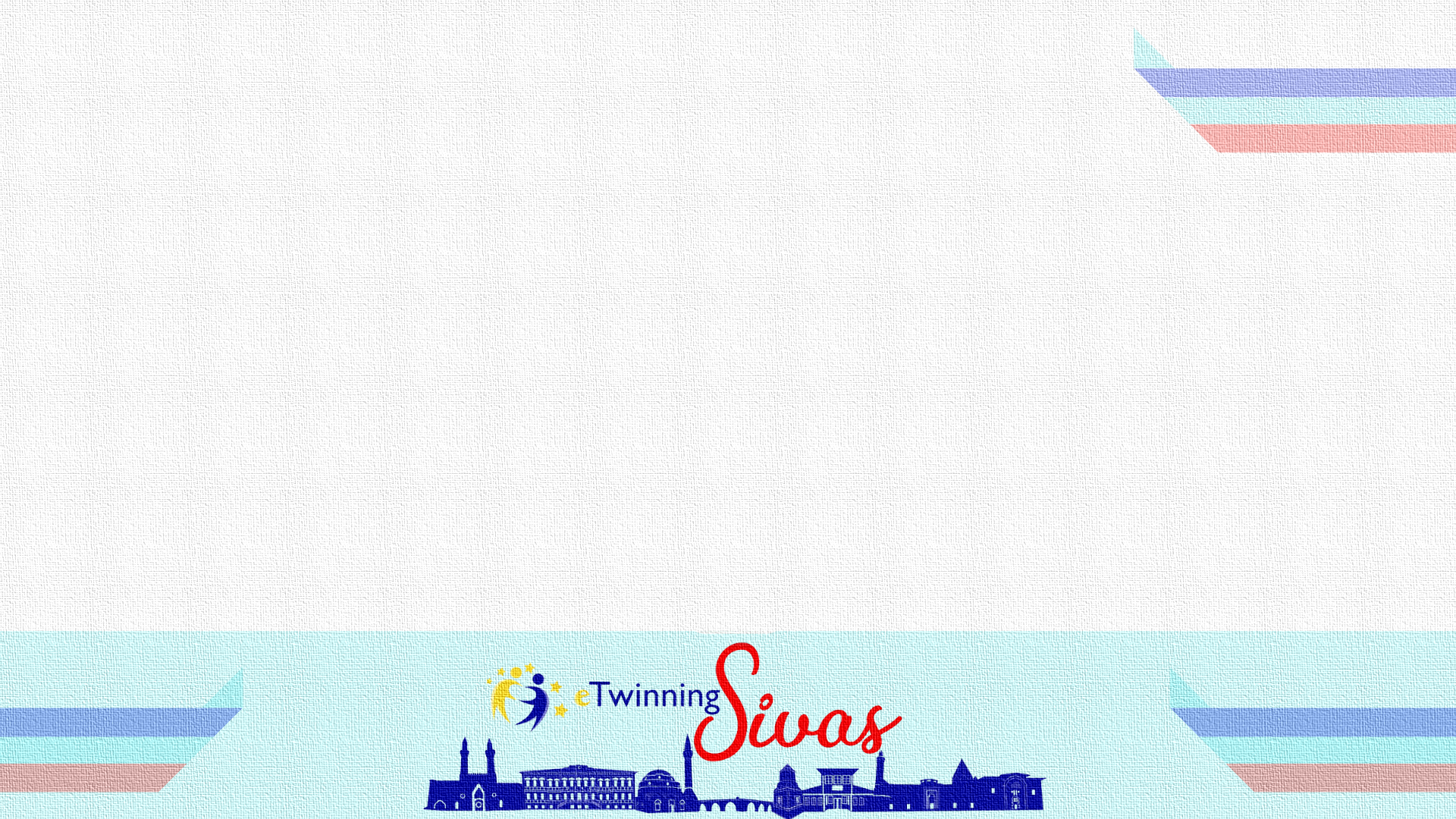 Beklenen Sonuçlar
Öğrencilerimiz;. Atıkların ayrıştırılması ile ilgili bilgi sahibi olacak..Çevresine duyarlılıkları gelişecek..Hayal güçlerinin gelişmesi sağlanacak..Oluşturdukları materyalleri kullanarak derslerdeki kavramları somutlaştırarak kalıcı öğrenmeleri sağlayacak..Arkadaşları ile iş birliği içerisinde çalışacak.
.web 2.0 araçlarını kullanacak.
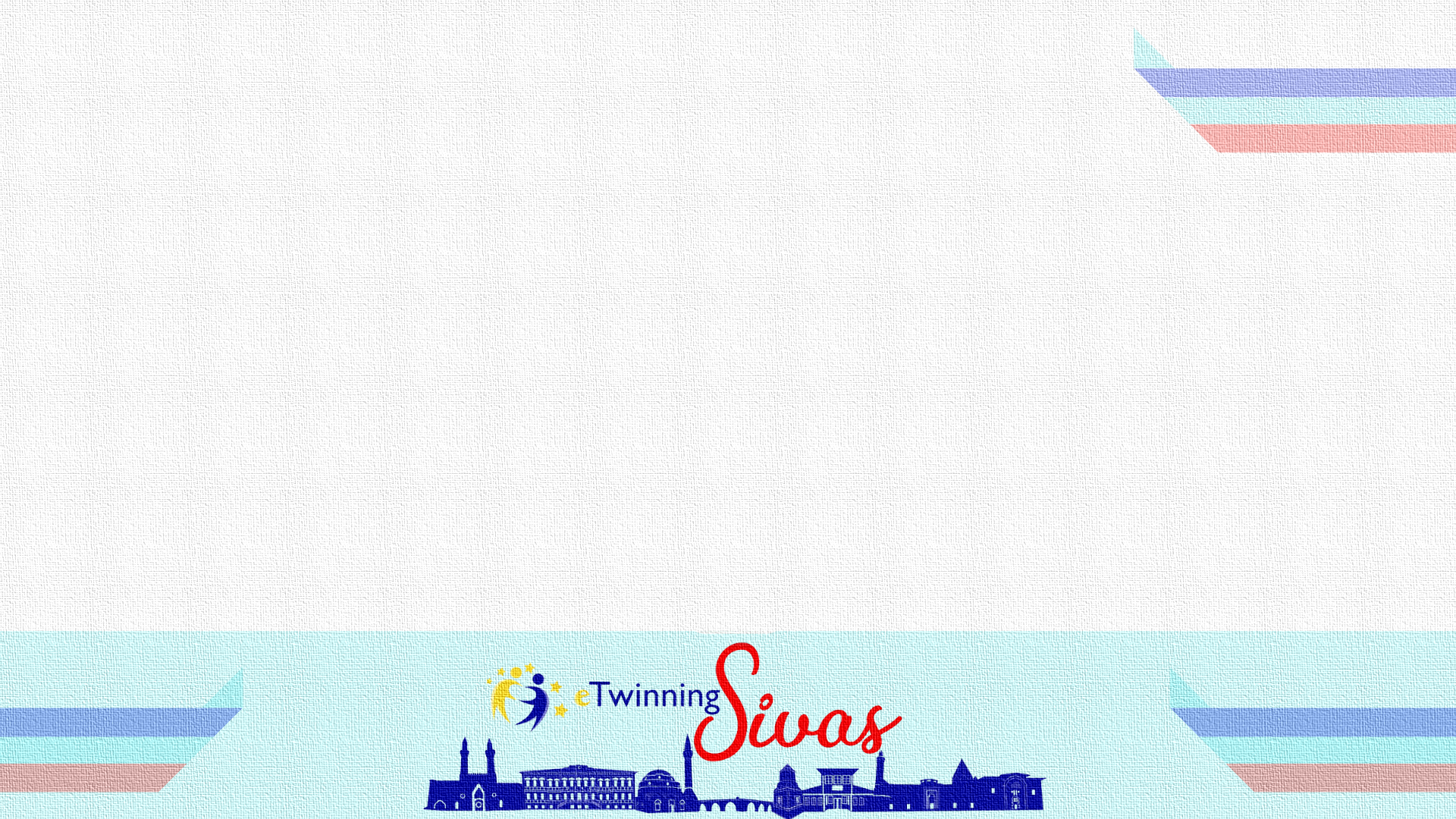 Çalışma Takvimi ve Planlanan Etkinlikler
ŞUBAT
Ortakların bulunması
Tanışma Toplantısı
Velilere ve öğrencilere proje hakkında bilgilendirme yapılmasıProjeye katılacak öğrencileri belirleme
Veli izin belgelerinin alınması
Ön Anketlerin yapılmasıLogo ve afişin tasarlanması ve seçimi
Etkinliklerin içeriğine karar verilmesi
MARTPlastik atıkların zararları ve değerlendirilmesi ile ilgili broşür hazırlanmasıGeri dönüşüm ürünleri yapılması (Ders Materyali)
Okul eTwinning panosunun hazırlanması
18 Mart Çanakkale Zaferi ve Şehitleri Anma Günü (şiir, metin vb.)
Süreç değerlendirme toplantısı
NİSAN
Cam atıkların zararları ve değerlendirilmesi ile ilgili broşür hazırlanması
Kişisel Verileri Koruma Günü (e-güvenlik ile ilgili bilgilendirme)Geri dönüşüm ürünleri yapılması (Ders Materyali)Enerji Tasarrufu Haftası Süreç değerlendirme toplantısı


MAYIS
eTwinning GünüKağıt ve metal atıkların zararları ve değerlendirilmesi ile ilgili broşür hazırlanmasıGeri dönüşüm ürünleri yapılması (kullanılabilir eşya, süs vb.)Ortak Ürünler ve Yaygınlaştırma
Son Anketlerin YapılmasıKapanış toplantısı